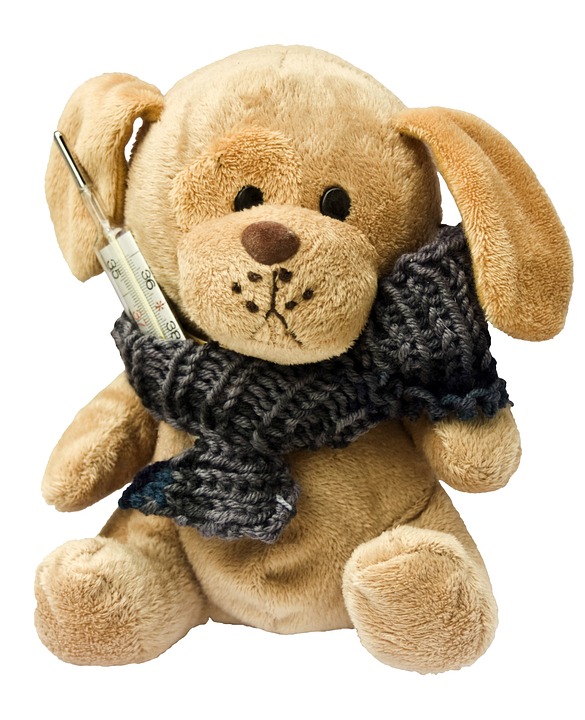 ziektebeelden
W18 mz/pw
inhoud
Meest voorkomende fouten
De regel van vijf
Melden incidenten
Gebruiksproblemen 
Veiligheid achter de voordeur
Opdracht/eindopdracht
Deadlines 

Vandaag paragraaf: 11.4 en 11.5
Volgende week: evalueren/documentaire
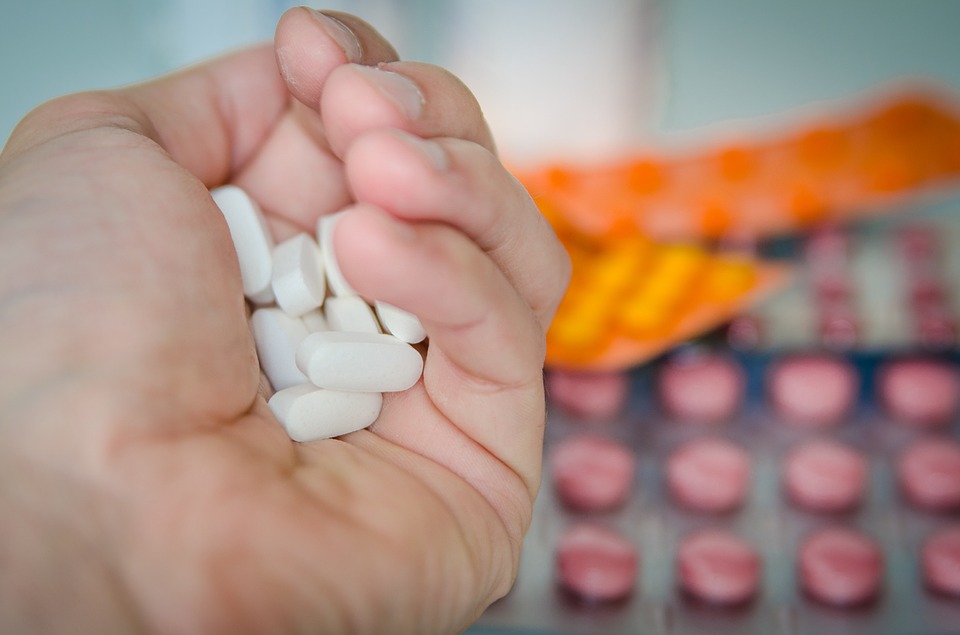 De meest voorkomende fouten
Medicijn aan de verkeerde persoon geven
Verkeerde dosis
Verkeerd medicijn
Verkeerd tijdstip
Verkeerde toedieningswijze
Niet volgens protocol
De regel van vijf
De juiste persoon
Het juiste medicijn
De juiste dosis
Het juiste tijdstip
De juiste toedieningsvorm 

Overige tips: niet afgeleid raken, volg protocol/procedure, ken het medicijn, zorg dat administratie op orde is, meld fouten, bespreek problemen
Melden fout/incident: verplicht, via formulier of computer
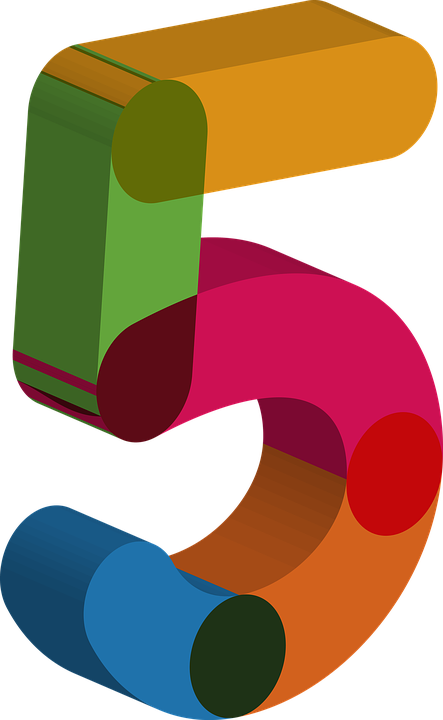 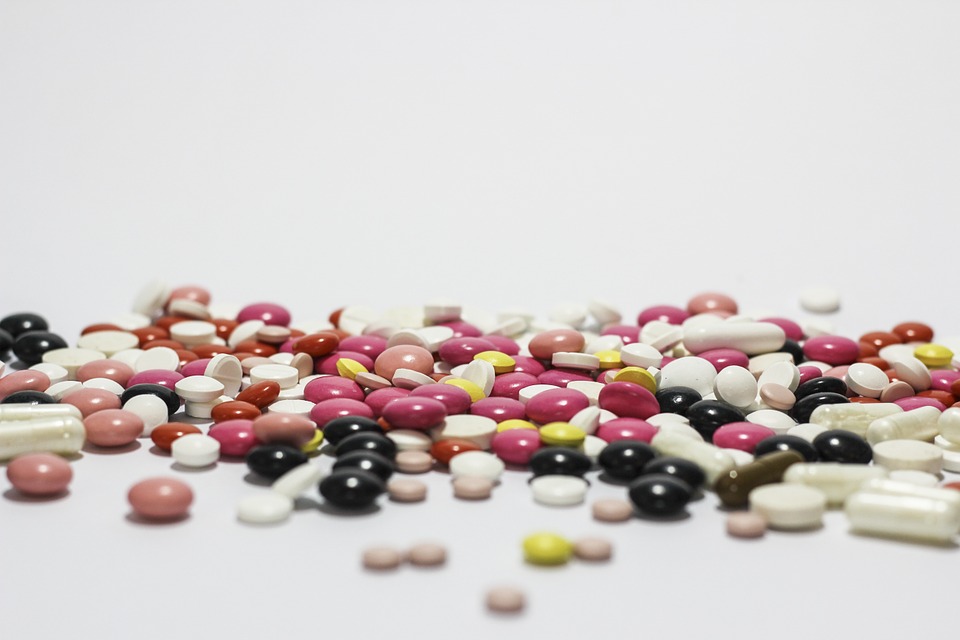 Gebruiksproblemen
Voorbeelden:
Slordig bewaren
Houdbaarheidsdatum verlopen
Alcoholgebruik i.c.m. medicijngebruik
Vergeten opnieuw te bestellen
Etc.

Jij kunt dit signaleren/op de juiste manier handelen door:
Observeren
Communiceren
Tact
Veiligheid achter de voordeur
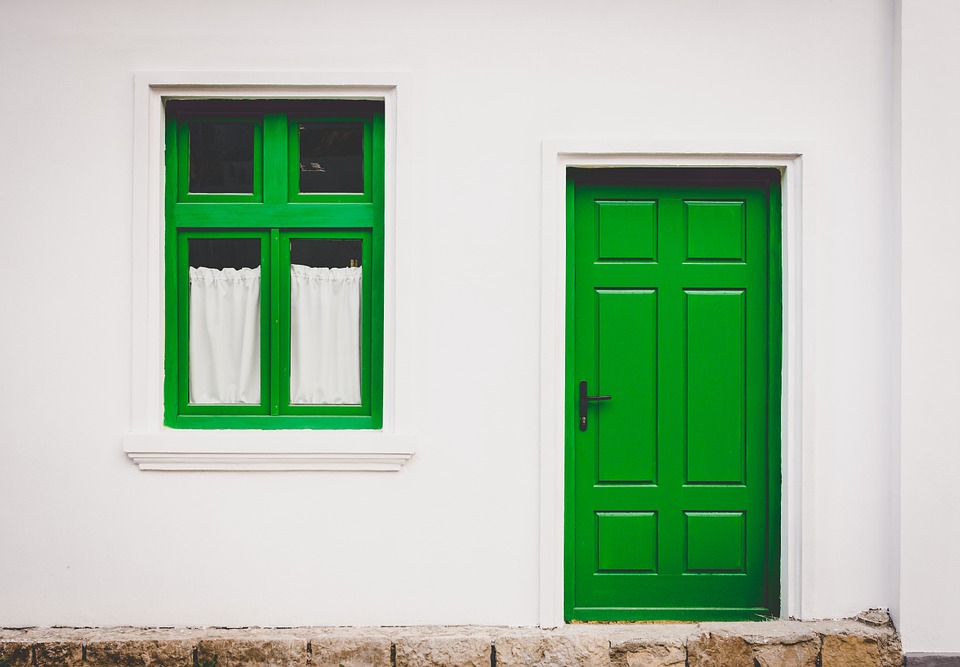 Landelijk project
Verschillende modules m.b.t. medicatieveiligheid
Checklist ‘gebruiksproblemen medicatie’
Formulieren en kaders gesprekken cliënten
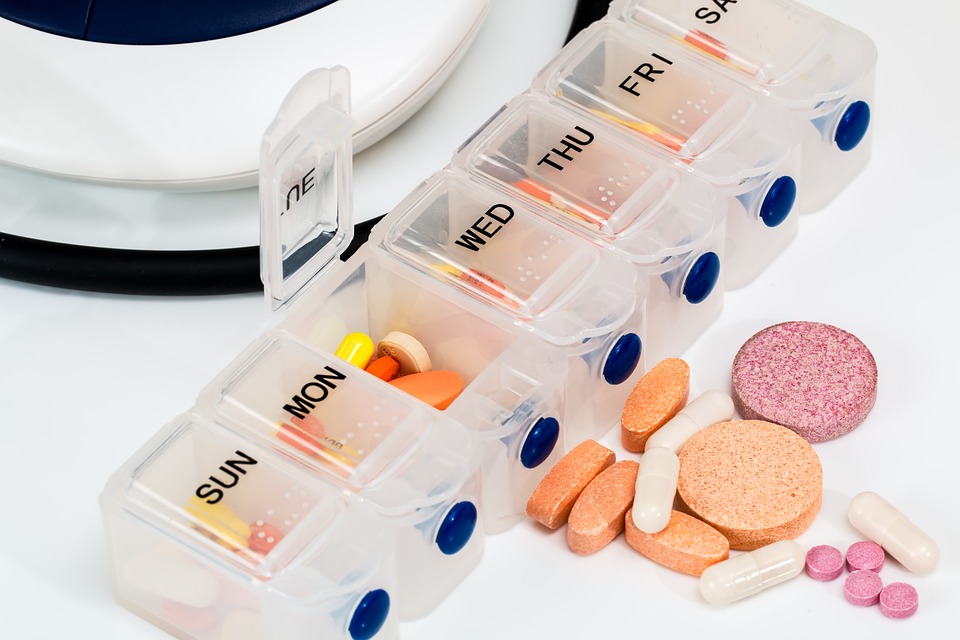 opdracht
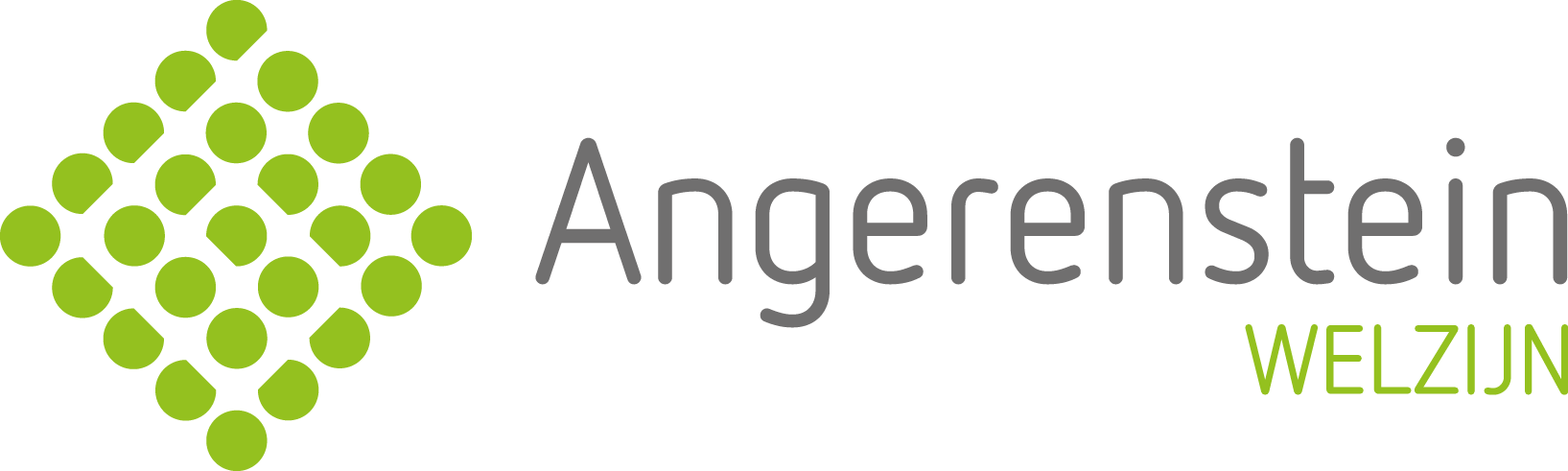 VW thema 11
Opdracht 7
Individueel
Alles af? → eindopdracht, KBS thema 11, Wiki
deadlines
Opdrachten VW’s: 			
Vrijdag 25 januari (23:59 uur)
Eindverslag:					
Maandag 28 januari (23:59 uur)
Herkansing eindverslag:		
Donderdag 7 februari (23:59 uur)
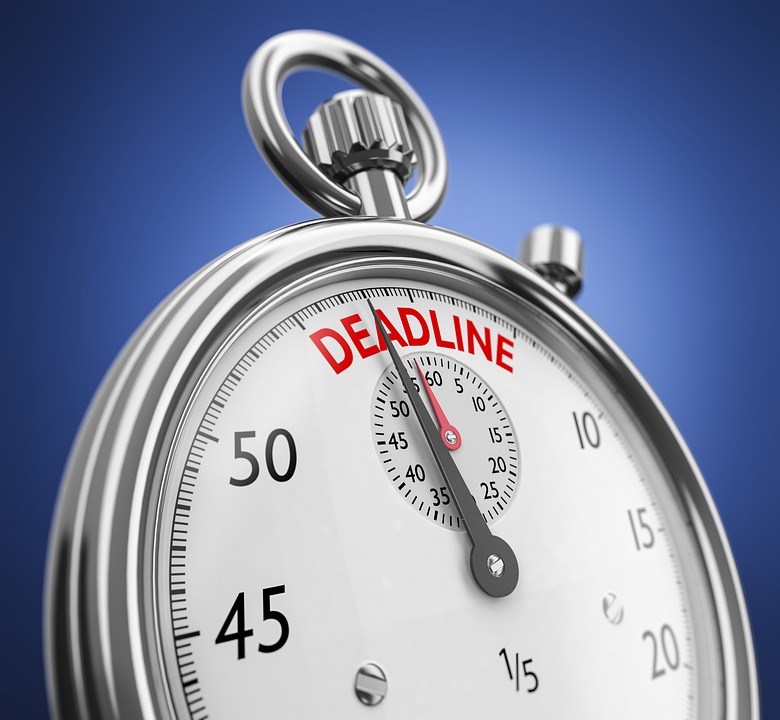 Bedankt voor jullie aandacht!
Tot de volgende keer 